La douleur
Définition p.72
Elle accompagne les maladies de l’appareil locomoteur peut être localisée à l’endroit de l’altération dans les cas de blessure, de traumatisme ou l’inflammation, et peut-être généralisée s’il s'agit d’une altération osseuse, articulaire ou musculaire. Elle peut prendre différentes formes: aigue, lancinante, persistante sourde.
Types de douleur
Localisée : Endroit précis
Généralisée: plusieurs endroits
Aiguë-lancinante(élancement), persistante, sourde(vague et indéterminée).
Le suffixe algie
Dans le domaine de la santé, le suffixe algie sert à désigner la douleur.

Ex: 
Arthralgie (dlr articulaire)
Lombalgie (dlr bas du dos )
_________________________ (dlr à l’oreille)
Douleur aiguë
La douleur aiguë est généralement de courte durée. Quand la guérison avance, la douleur s’estompe et disparaît graduellement.
Ex: Post appendicectomie –fracture-DRS- coup de marteau sur le doigt
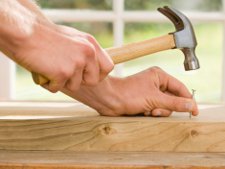 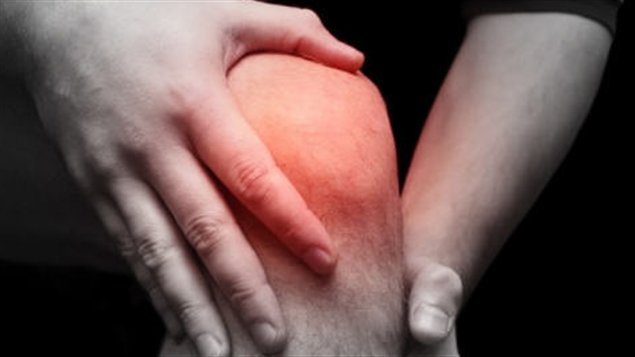 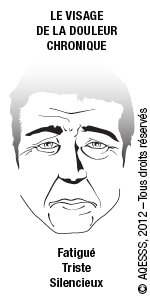 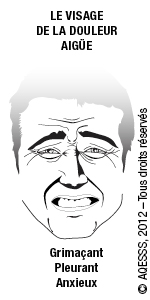 Douleur chronique
La douleur chronique apparaît après 3 à 6 mois de douleur aiguë. Elle devient une maladie. Cette douleur est dévastatrice, nocive et peut conduire à la dépression.
Ex: arthrite rhumatoïde-cancer
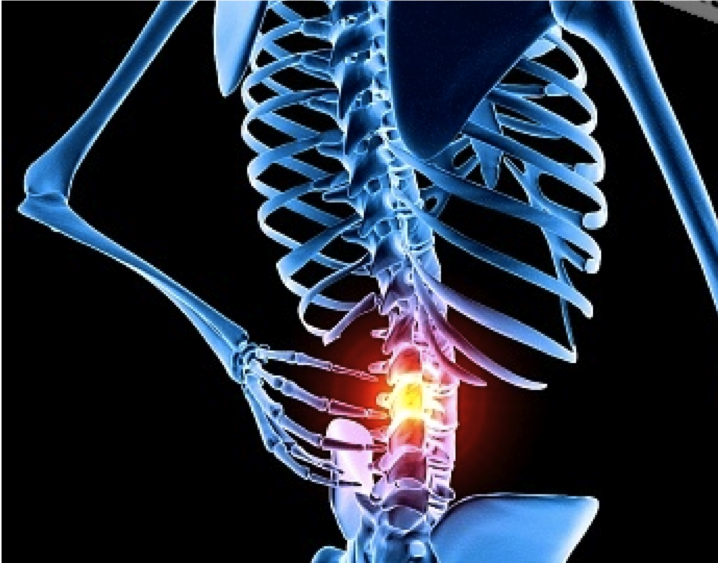 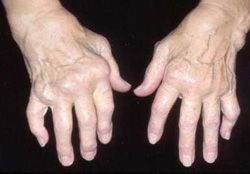 Méthode PQRSTU
Le PQRSTU est une méthode d'évaluation de la douleur par entrevue.  
Il s'agit de questionner la personne qui souffre afin d'obtenir un portrait le plus juste possible de la douleur qu'elle ressent et ainsi intervenir d'une manière efficace.
Modèles d’échelles
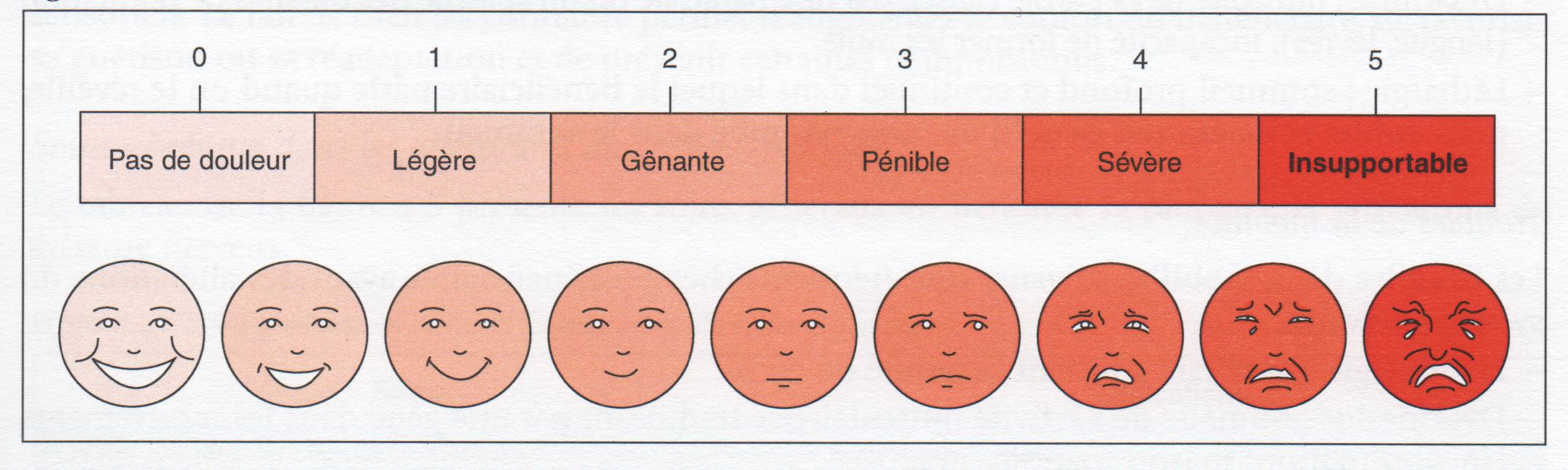 Application de chaleur P73
Vasodilatation
Diminution de la viscosité du sang
Réduction de la tension musculaire

Quand ?  
Favoriser le confort et relaxation
Spasmes musculaires
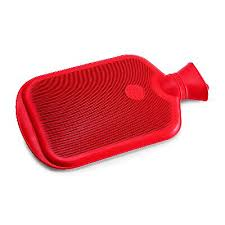 Élaboré par Alexandra Fex BSc inf enseignante CFP Performance Plus
Application de froid P.73
Vasoconstriction 
Diminution de la tension musculaire

Quand ?
Douleur modérée à intense
Œdème important
Blessure récente
Hémorragie (arrêter le saignement)
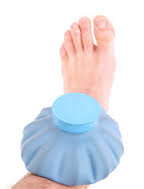 Élaboré par Alexandra Fex BSc inf enseignante CFP Performance Plus
Un bon alignement corporel P.75
Permet de diminuer la douleur.
Positionner la personne avec des oreillers, des sacs de sable, des rouleaux, etc.
Position antalgique pour le patient.
Changer le positionnement minimum 
   q. 2h.
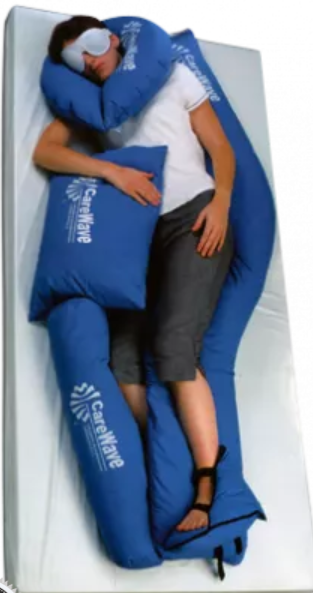 Élaboré par Alexandra Fex BSc inf enseignante CFP Performance Plus
Exercices passifs et actifs P.76
Actifs = fait par le patient 
Passifs = initier par le soignant
Passifs = CPM pour le genou
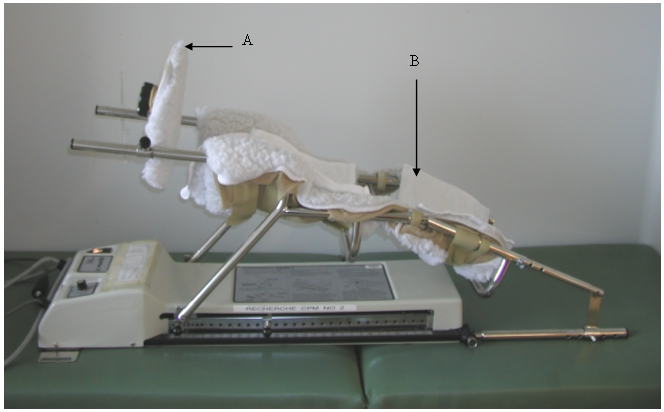 Élaboré par Alexandra Fex BSc inf enseignante CFP Performance Plus
p.75 Déficits musculosquelettiques IMP
Aider ds soins d’hygiène…
Changer de position q 2hrs
Favoriser la mobilité active ou passive
Alignement corporel
Augmenter les déplacements
….
p.78 fonction respiratoire
Augmenter l’apport en oxygène
Distendre les pms
Évacuer les gaz anesthésiques
Favoriser l’évacuation des mucosités des voies respiratoires
Fonction circulation p.78
Activer la circulation sanguine
Réduire la stase veineuse, permettant de réduire les risque de thrombophlébite.
Préparation physique p.78
Être à jeun
Préparer la peau
Rasage